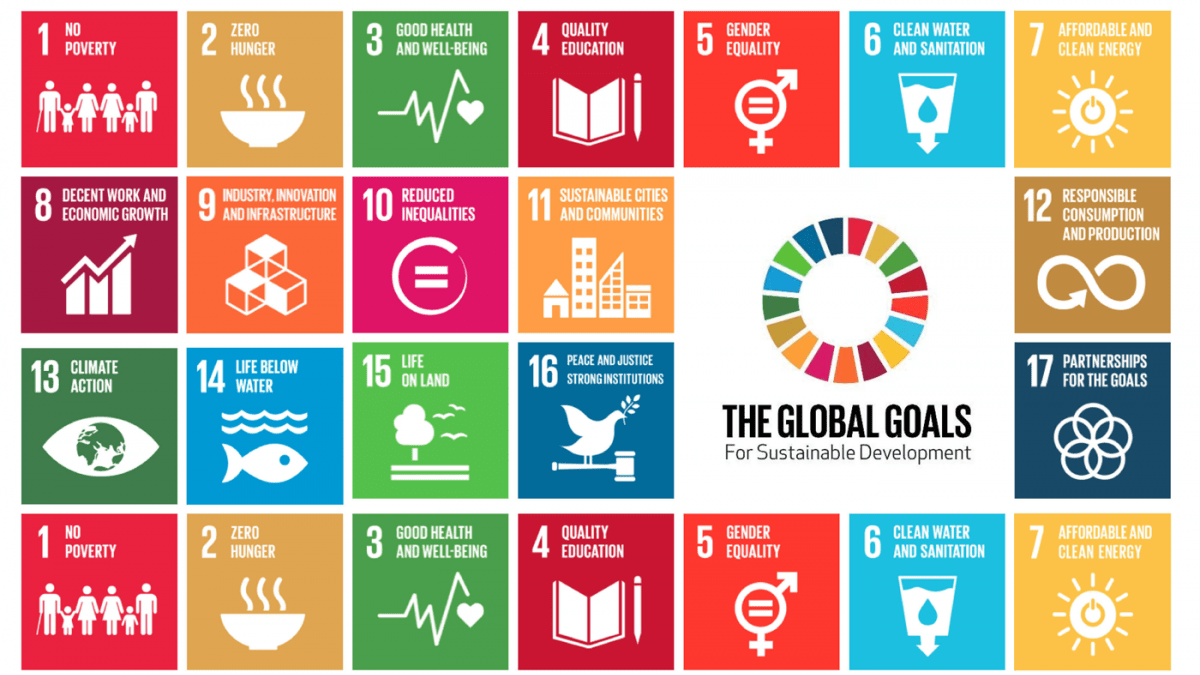 Global Goals
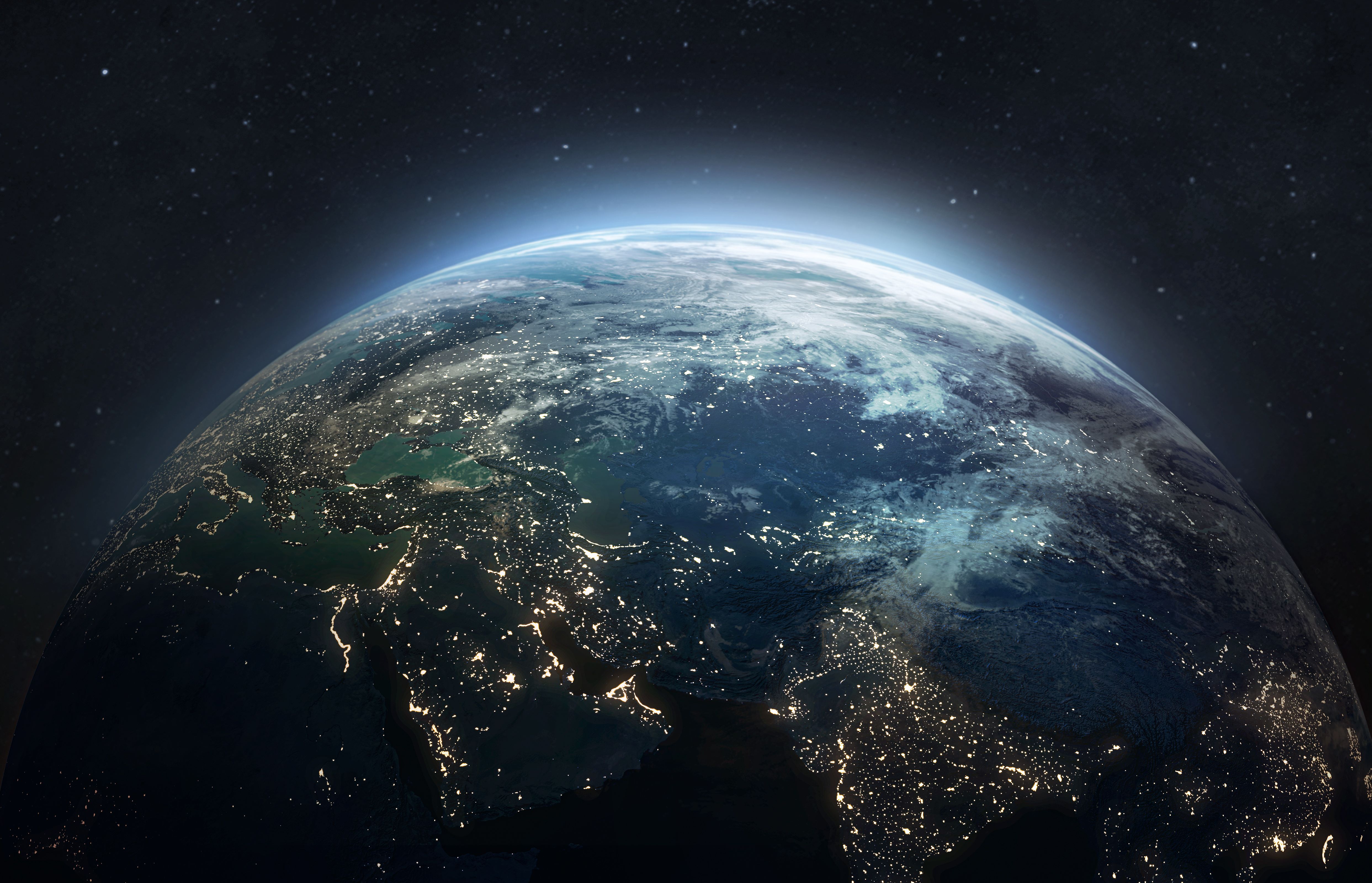 These activities will help you to understand the world around you, some of the problems that it faces and how to make it better. 
Each section includes a short video, a discussion question and a creative task. 
By the end of it the aim is that you will have spent some time thinking about how to use your intelligence, skills and energy to improve the lives of others.
Overview
2
Intro Session
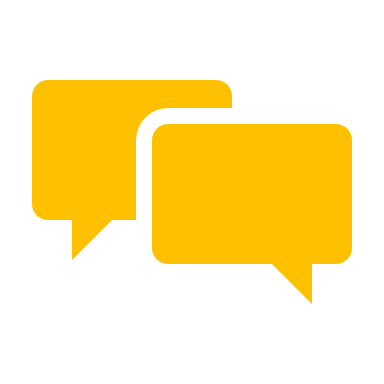 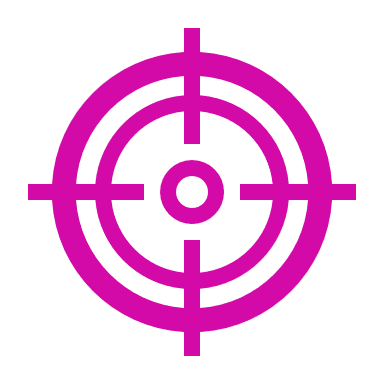 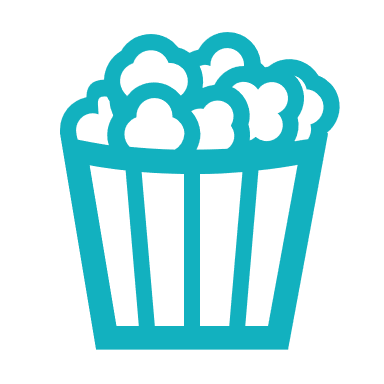 Goal
Video
Discussion
https://www.youtube.com/watch?v=E67ln5yJtyE&t=33s
https://www.youtube.com/watch?v=M-iJM02m_Hg&t=6s
What is the UN?
What are the Sustainable development goals?
Which of the 17 goals do you think will be the easiest to meet? Why?
Which of the 17 goals do you think will be the hardest to meet? Why?
Which do you feel the most strongly about? Which would you like to help with?
3
Session 1
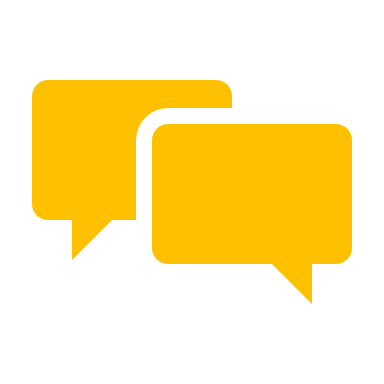 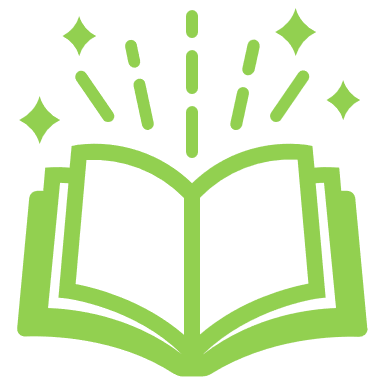 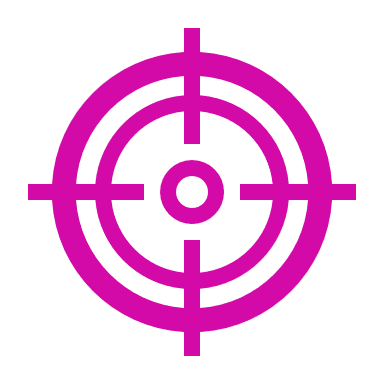 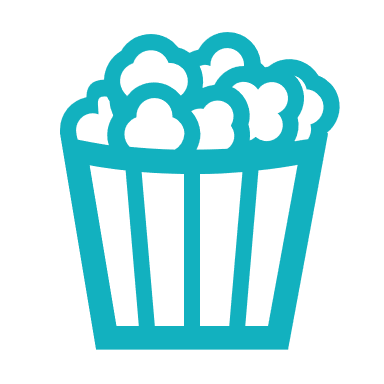 Goal
Video
Discussion
Creative Engagement
Write a short proposal for an idea for a project that could help address this issue. This could be for you, your family or the school.
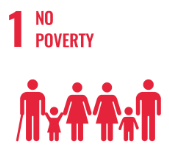 No Poverty
https://www.youtube.com/watch?v=A2O1HU6FMfk
Should we focus on ending poverty within the UK or globally?
4
Session 2
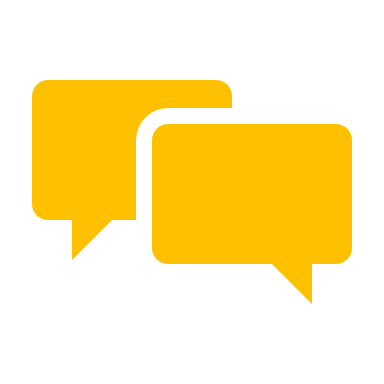 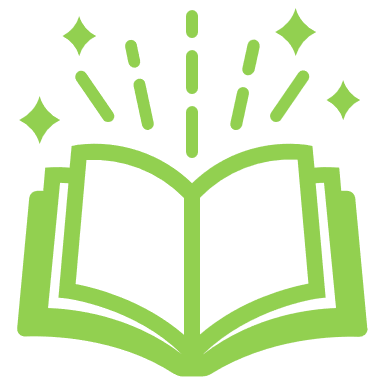 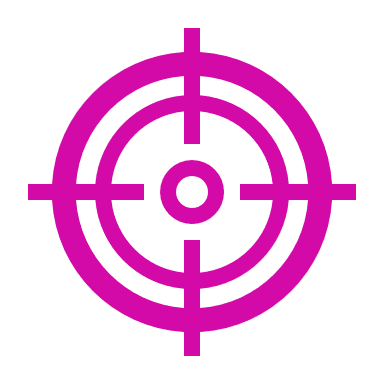 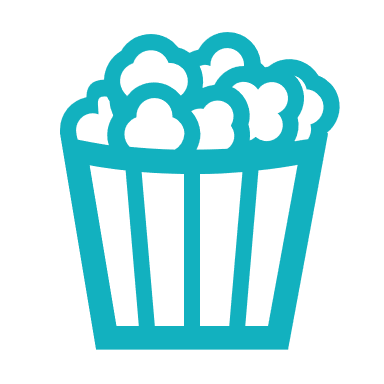 Creative Engagement
Goal
Video
Discussion
Make a poster highlighting the importance of reducing food waste and including practical tips on how to avoid wasting food at home
OR Research some recipes that involve using food waste/scraps. Put together a cookbook.
What actions can we take (in school, nationally, globally) to reduce food waste and ensure that everyone has access to enough nutritious food?
Zero Hunger
https://www.youtube.com/watch?v=JjE76M0a054
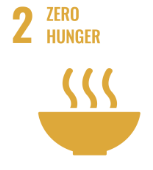 5
Session 3
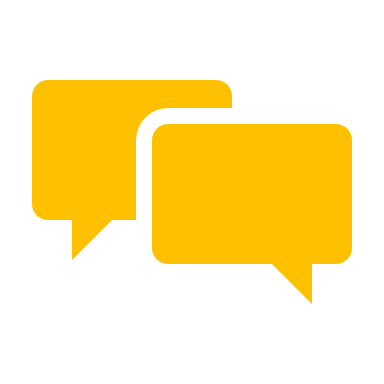 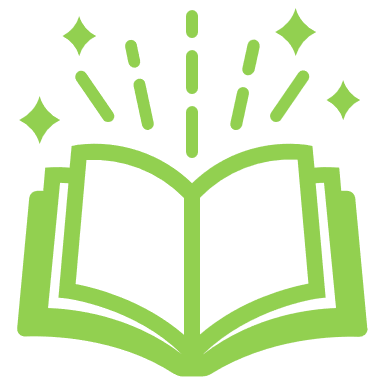 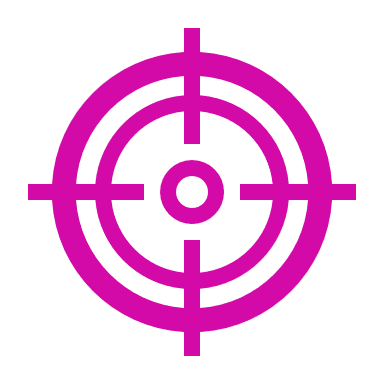 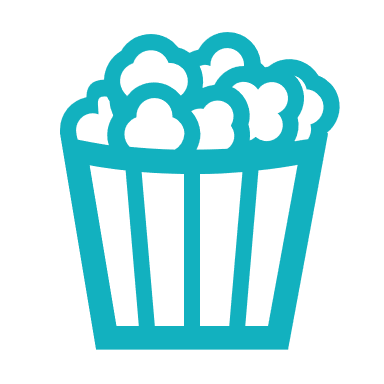 Goal
Video
Discussion
Creative Engagement
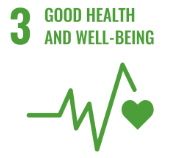 Plan a day out with a friend or your family in which you include activities to fulfil the 5 ways to wellbeing (be active, connect, take notice, give, keep learning.)
Good Health and Wellbeing
https://www.youtube.com/watch?v=9qiVBF_7wvY&list=PLbLm7JxAJLIA-styxAarUbG77BBk4itbw&index=8&pp=iAQB
How can we encourage healthy habits among our peers and promote mental well-being in our school?
6
Session 4
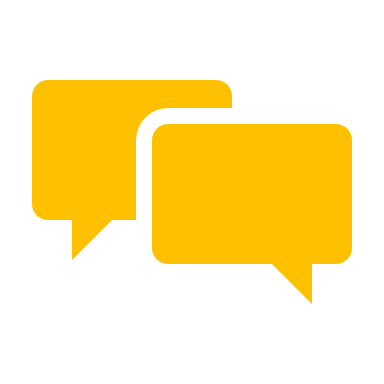 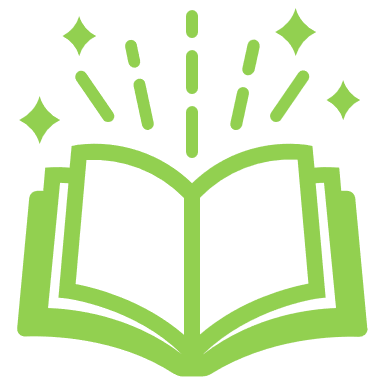 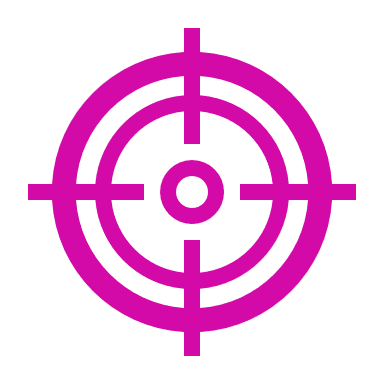 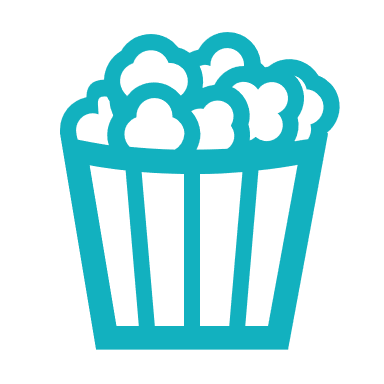 Goal
Video
Discussion
Creative Engagement
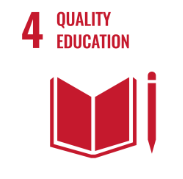 Think about the classrooms at school. Redesign one to make it more inclusive for students with different learning needs.
https://www.youtube.com/watch?v=4HXyJmY--gM&list=PLbLm7JxAJLIA-styxAarUbG77BBk4itbw&index=11&pp=iAQB
What improvements can we suggest to make our school more inclusive and ensure that every student receives a quality education?
7
Session 5
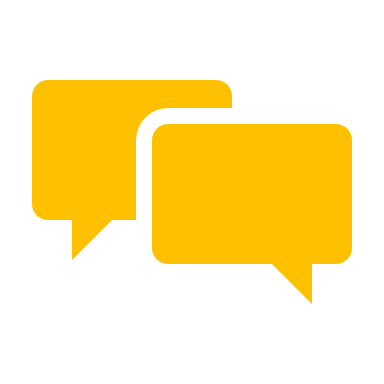 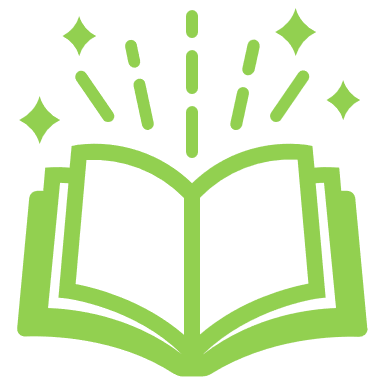 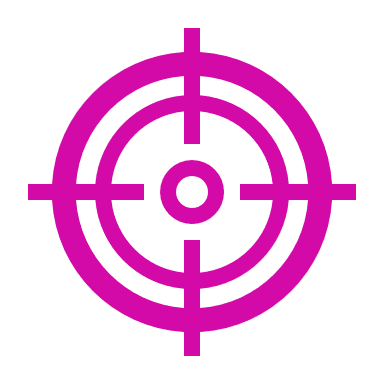 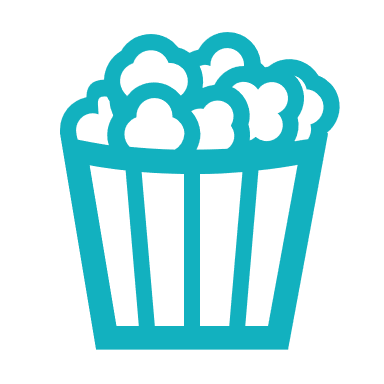 Goal
Video
Discussion
Creative Engagement
Research organisations that focus on promoting gender equality. How can you support their work? Is there anything you can do to raise awareness in school?
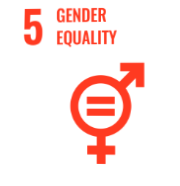 https://www.youtube.com/watch?v=vz7IUDOYvXk&list=PLbLm7JxAJLIA-styxAarUbG77BBk4itbw&index=9&pp=iAQB
How can we challenge gender stereotypes and promote equal opportunities for everyone in our school environment?
8
Session 6
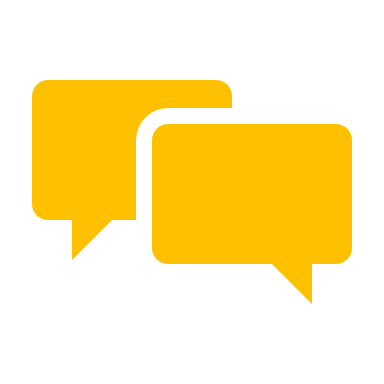 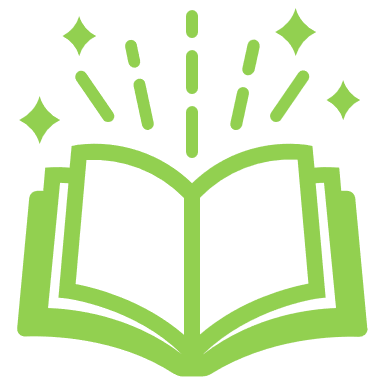 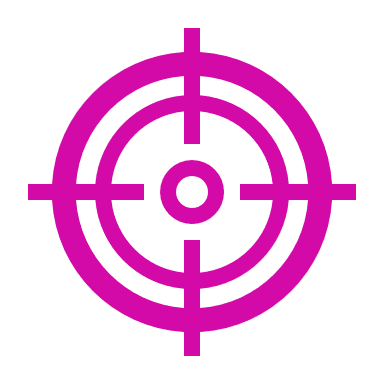 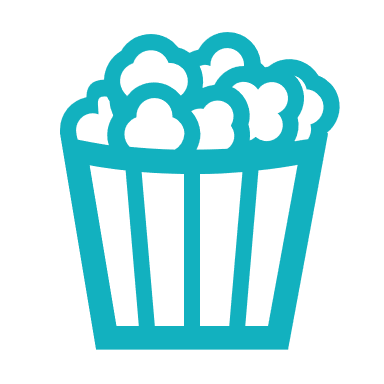 Goal
Video
Discussion
Creative Engagement
The fashion industry uses 79-93billion cubic meters of water per year. How could we encourage people to buy fewer new items of clothing?
https://www.youtube.com/watch?v=7x2Ch-aMqEY&list=PLbLm7JxAJLIA-styxAarUbG77BBk4itbw&index=14&pp=iAQB
Design a small sign to go next to sinks and showers in the school encouraging people to conserve water.
OR choose an item of clothing you no longer wear and find a way to repurpose it so it is not wasted
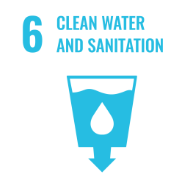 9
Session 7
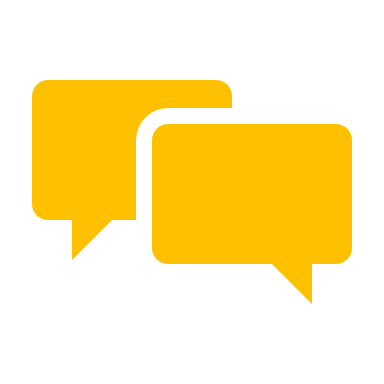 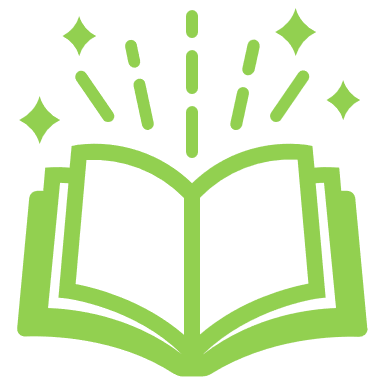 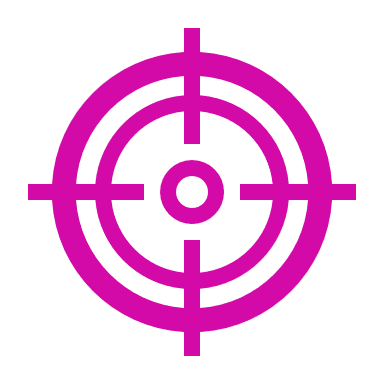 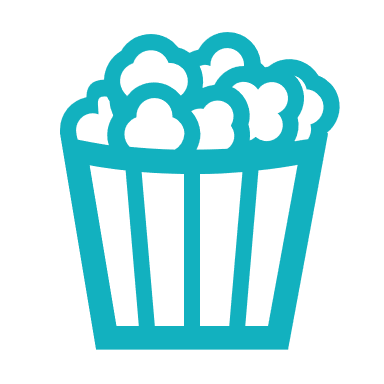 Goal
Video
Discussion
Creative Engagement
Write a persuasive letter to our Headteacher (Deneal) and our Bursar (Gavin), suggesting ways to incorporate renewable energy sources (like solar panels) into the school buildings. Find out more about the school’s eco-status.
https://www.youtube.com/watch?v=jlWfQoycRPE&list=PLbLm7JxAJLIA-styxAarUbG77BBk4itbw&index=10&pp=iAQB
How can we encourage the use of renewable energy sources and reduce energy consumption in our school? How could home be more affordable in terms of energy use?
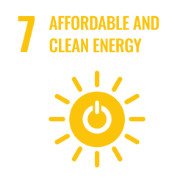 10
Session 8
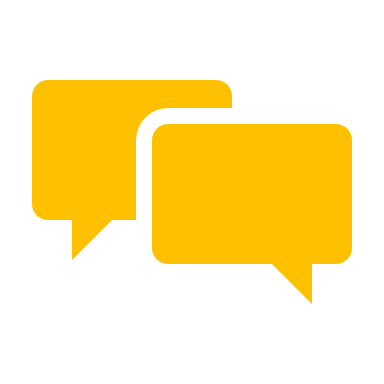 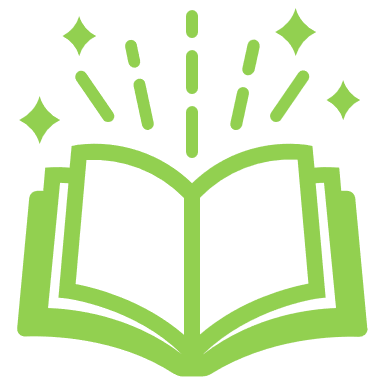 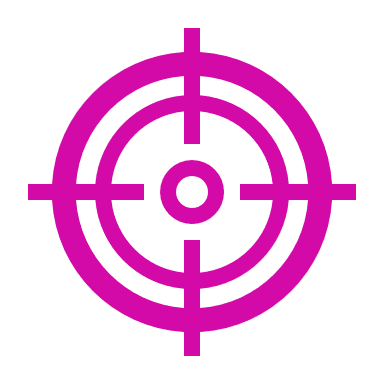 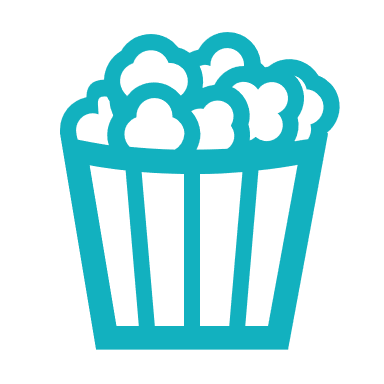 Goal
Video
Discussion
Creative Engagement
Make three swaps this week from supporting a big business to supporting an independent one. Where do you buy snacks? Coffee? Meals out? Clothes? Accessories? etc
https://www.youtube.com/watch?v=JVBypZdv8qw&list=PLbLm7JxAJLIA-styxAarUbG77BBk4itbw&index=4&pp=iAQB
How could the school do more to support local independent businesses in York?
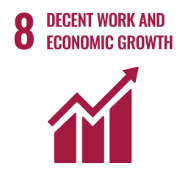 11
Session 9
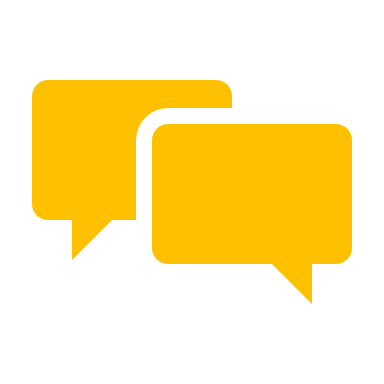 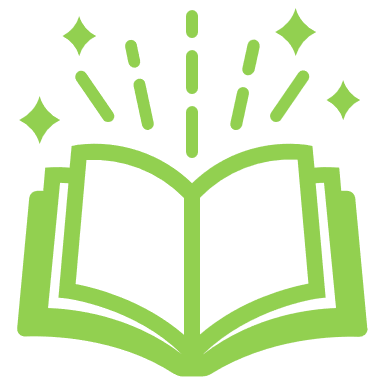 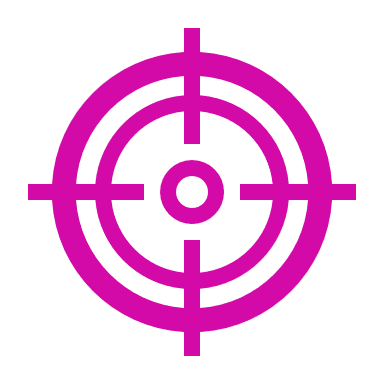 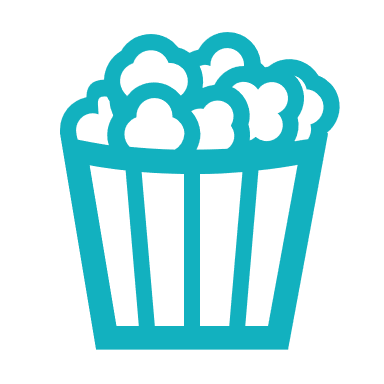 Goal
Video
Discussion
Creative Engagement
Which of the following types of infrastructure would you prioritise improving if you were mayor of a town?
	Transport system, wifi connection, sewage, health system, education system
Write a short story or design a cartoon set in the future where sustainable technology  has transformed the way people live, work, and travel
https://www.youtube.com/watch?v=HjX4rlMP-eg&list=PLbLm7JxAJLIA-styxAarUbG77BBk4itbw&index=7&pp=iAQB
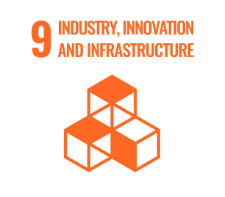 12
Session 10
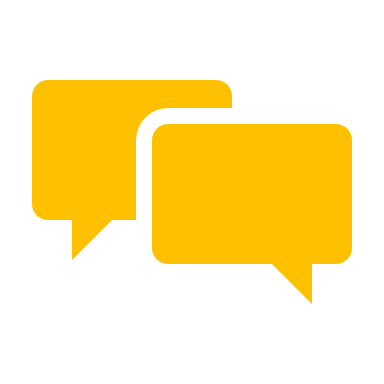 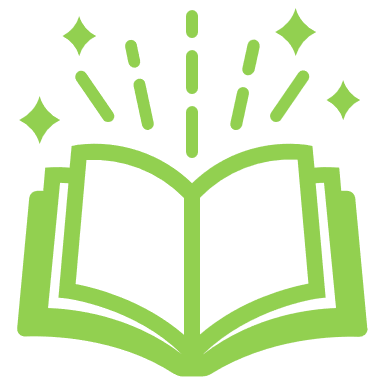 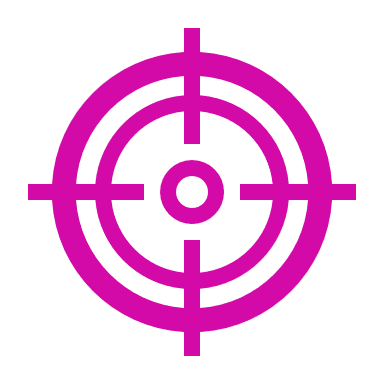 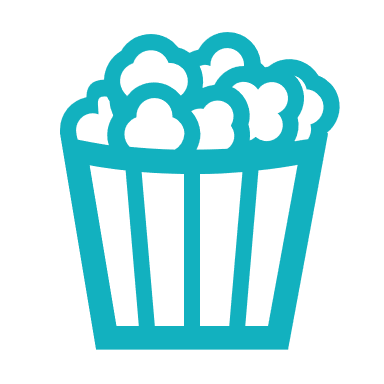 Goal
Video
Discussion
Creative Engagement
https://www.youtube.com/watch?v=H4pI2XcCHbw&list=PLbLm7JxAJLIA-styxAarUbG77BBk4itbw&index=6&pp=iAQB
What could Bootham do to help tackle inequality both inside and outside of the school?
Compose a poem or a song that emphasizes the importance of treating everyone fairly and with kindness, regardless of their background. OR research a charity that focuses on equality. What campaigns are they working on? How could you support them?
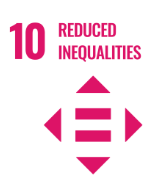 13
Session 11
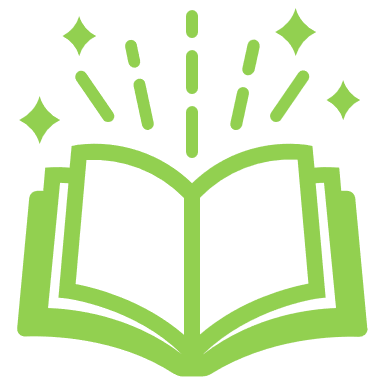 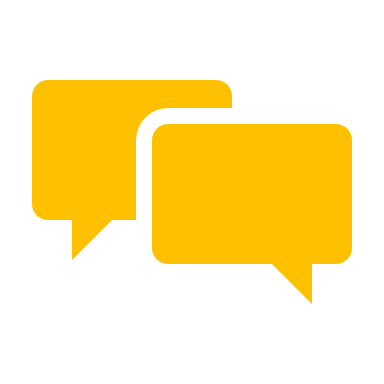 Creative Engagement
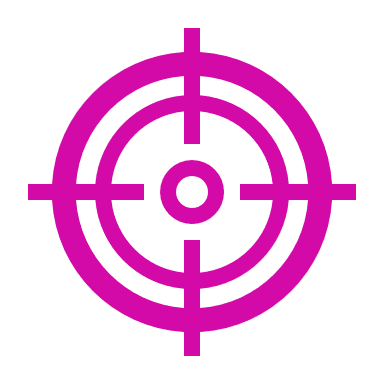 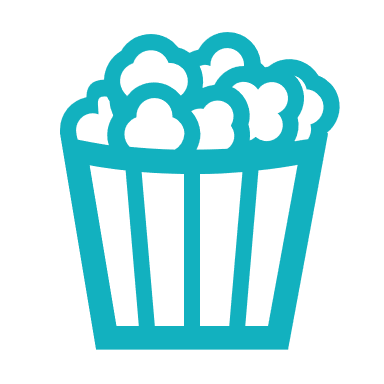 Design a city map with a range of housing to suit individuals, couples and families. It should also include green spaces, bike lanes, and efficient public transportation options. Research Oslo in Norway for inspiration. It was named the most recent top city for sustainability.
Goal
Video
Discussion
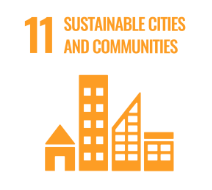 https://www.youtube.com/watch?v=VrBrpSTwPK8&list=PLbLm7JxAJLIA-styxAarUbG77BBk4itbw&index=5&pp=iAQB
Some economists and politicians support the idea of a 15 minute city (that you should be able to fulfil all of your daily needs within 15 minutes of your home.) What do you think should be included in this?
14
Session 12
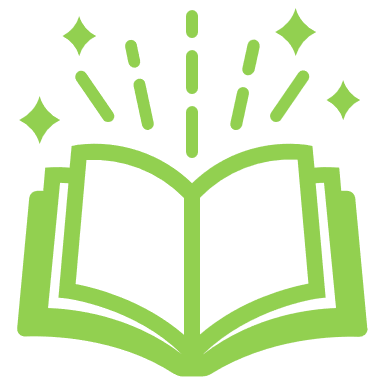 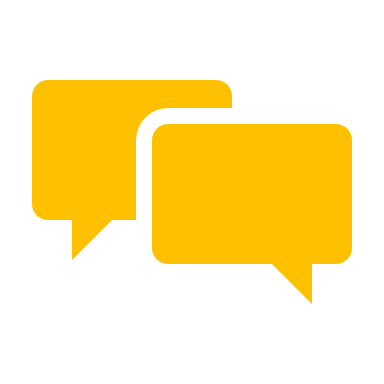 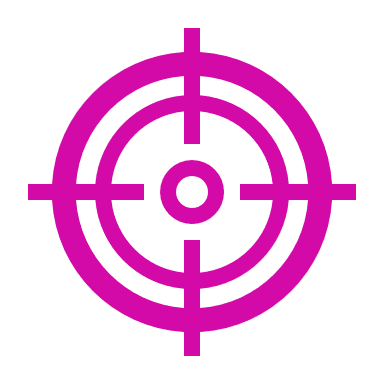 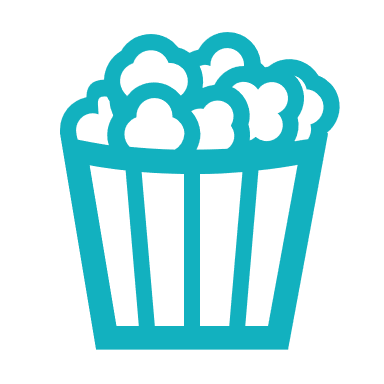 Creative Engagement
Make a "green living" zine with practical tips for reducing waste, recycling, and making environmentally conscious choices in daily life.
Example
Goal
Video
Discussion
“Restaurants that do “all you can eat” buffets and challenges are wasteful; the government should ban them.” Do you agree? If not, what are the alternatives?
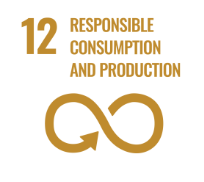 https://www.youtube.com/watch?v=2Ypif-QElok&list=PLbLm7JxAJLIA-styxAarUbG77BBk4itbw&index=12&pp=iAQB
15
Session 13
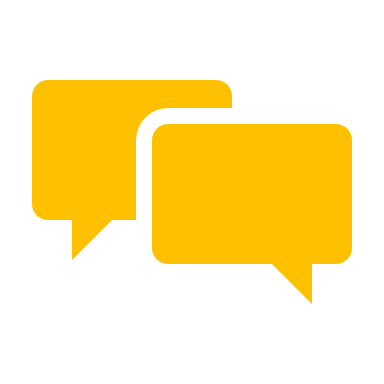 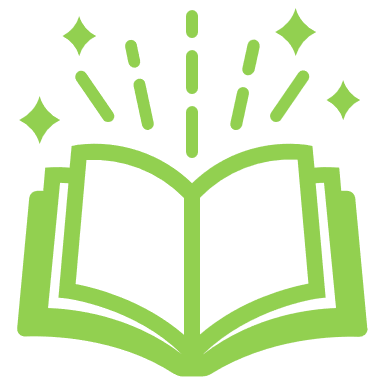 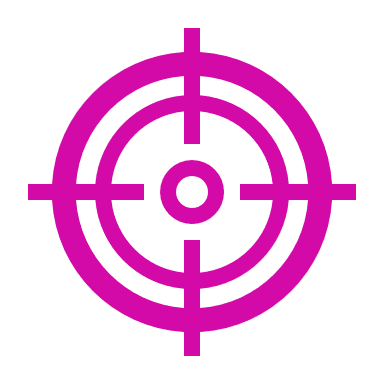 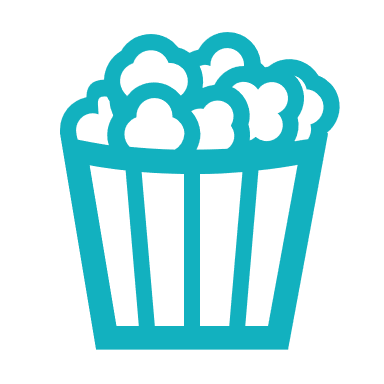 Creative Engagement
Goal
Video
Discussion
Think of three ways that the school could be more environmentally friendly. Write a letter to student council with your suggestions. Submit it through your council rep.
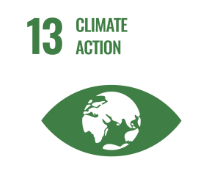 Climate Action
https://www.youtube.com/watch?v=6YqmEYlg4IY&list=PLbLm7JxAJLIA-styxAarUbG77BBk4itbw&index=13&pp=iAQB
“The best reason for looking after the environment is to protect the human species.” Do you agree?
16
Session 14
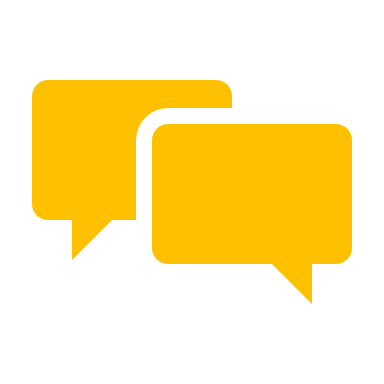 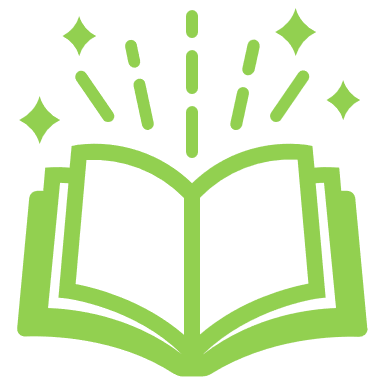 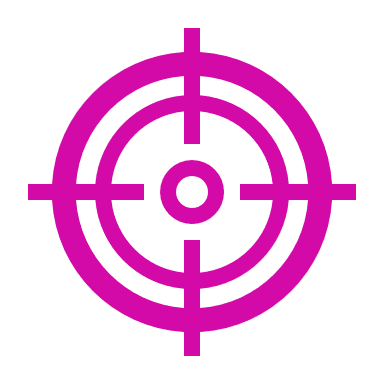 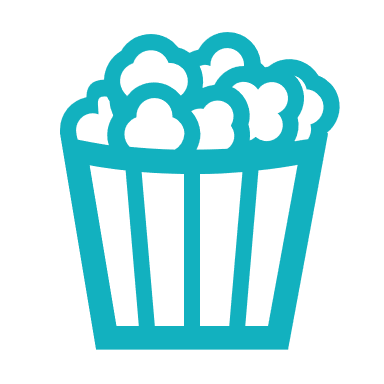 Creative Engagement
Goal
Video
Discussion
Choose a charity that focuses on maintaining sea-life. Design a poster, placard, tshirt or tote to raise awareness for them.
https://www.youtube.com/watch?v=muMwekvfmBY&list=PLbLm7JxAJLIA-styxAarUbG77BBk4itbw&index=33&pp=iAQB
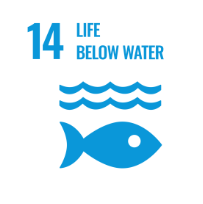 Come up with five ways that the school could reduce its use of plastic.
17
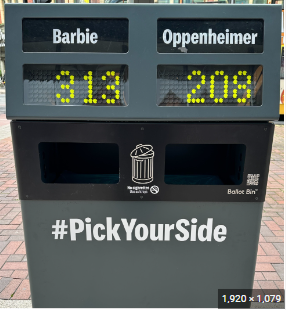 Session 15
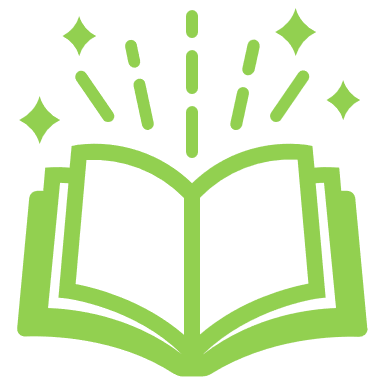 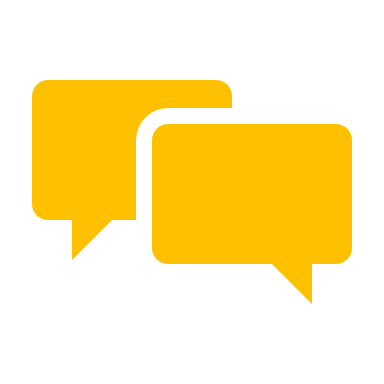 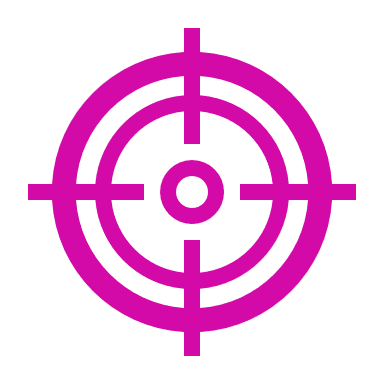 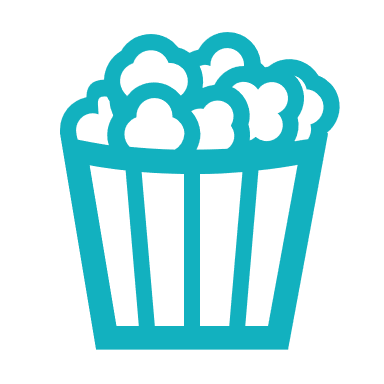 Creative Engagement
Discussion
The Ballot Bin (above) was designed to encourage people to dispose of their rubbish rather than littering. Come up with your own creative idea to encourage people to plant, protect wildlife and preserve green spaces.
Goal
Video
How can we help preserve local wildlife and green spaces, even in urban environments?
https://www.youtube.com/watch?v=qAfmUc7HJr0&list=PLbLm7JxAJLIA-styxAarUbG77BBk4itbw&index=31&pp=iAQB
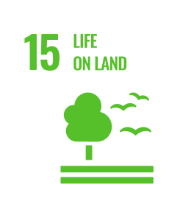 18
Session 16
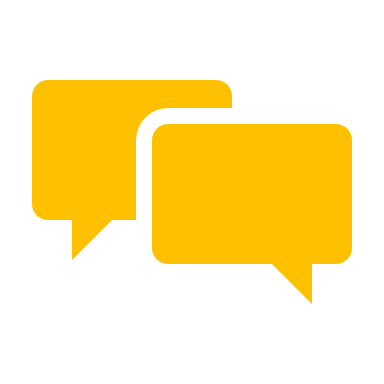 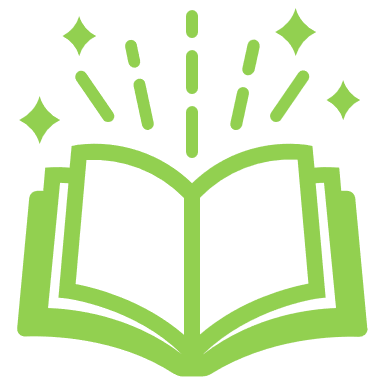 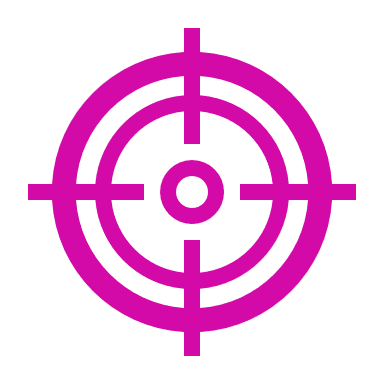 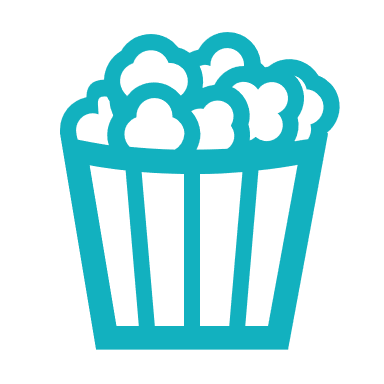 Creative Engagement
Goal
Video
Discussion
Research the prison system in the UK and at least one other country (eg Denmark.) Design or make (eg Lego) a prison system designed to promote lasting change in the behaviour of criminals.
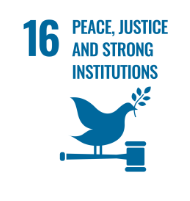 https://www.youtube.com/watch?v=AjwL5vWqp-Y&list=PLbLm7JxAJLIA-styxAarUbG77BBk4itbw&index=34&pp=iAQB
“Countries should stop spending money on their military and use the money for better things.” Do you agree?
19
Session 17
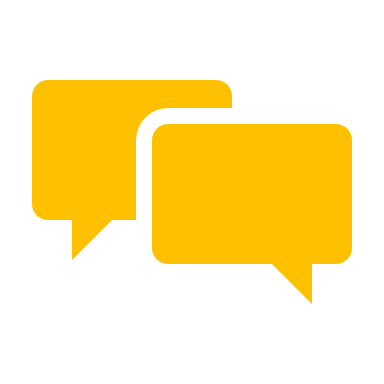 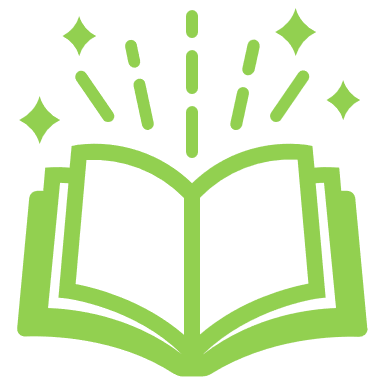 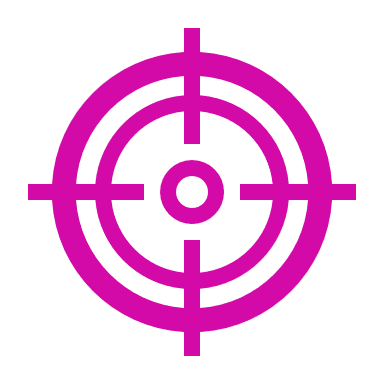 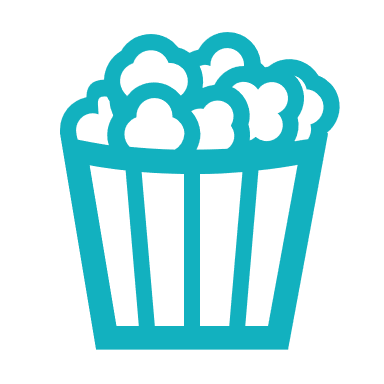 Creative Engagement
Goal
Video
Discussion
Choose any of the sustainable development goals and work with at least 2 other people to come up with one way that Bootham can help move towards this goal.
“Individual people cannot make a difference, we have to work together.” Do you agree?
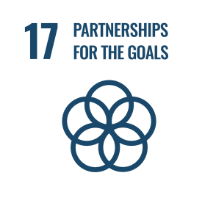 https://www.youtube.com/watch?v=4uThM0pgjB0&list=PLbLm7JxAJLIA-styxAarUbG77BBk4itbw&index=32&pp=iAQB
20
Full list and videos
No Poverty https://www.youtube.com/watch?v=A2O1HU6FMfk  
Zero Hunger https://www.youtube.com/watch?v=JjE76M0a054 
Good Health and Wellbeing https://www.youtube.com/watch?v=9qiVBF_7wvY&list=PLbLm7JxAJLIA-styxAarUbG77BBk4itbw&index=8&pp=iAQB  
 Quality Education https://www.youtube.com/watch?v=4HXyJmY--gM&list=PLbLm7JxAJLIA-styxAarUbG77BBk4itbw&index=11&pp=iAQB 
 Gender Equality https://www.youtube.com/watch?v=vz7IUDOYvXk&list=PLbLm7JxAJLIA-styxAarUbG77BBk4itbw&index=9&pp=iAQB 
 Clean water and sanitation https://www.youtube.com/watch?v=7x2Ch-aMqEY&list=PLbLm7JxAJLIA-styxAarUbG77BBk4itbw&index=14&pp=iAQB 
 Affordable Clean Energy https://www.youtube.com/watch?v=jlWfQoycRPE&list=PLbLm7JxAJLIA-styxAarUbG77BBk4itbw&index=10&pp=iAQB 
 Decent Work and Economic Growth https://www.youtube.com/watch?v=JVBypZdv8qw&list=PLbLm7JxAJLIA-styxAarUbG77BBk4itbw&index=4&pp=iAQB 
 Industry, Innovation and Infrastructure https://www.youtube.com/watch?v=HjX4rlMP-eg&list=PLbLm7JxAJLIA-styxAarUbG77BBk4itbw&index=7&pp=iAQB 
 Reduced Inequalities https://www.youtube.com/watch?v=H4pI2XcCHbw&list=PLbLm7JxAJLIA-styxAarUbG77BBk4itbw&index=6&pp=iAQB 
 Sustainable Cities and Communities https://www.youtube.com/watch?v=VrBrpSTwPK8&list=PLbLm7JxAJLIA-styxAarUbG77BBk4itbw&index=5&pp=iAQB 
 Responsible Consumption and Production https://www.youtube.com/watch?v=2Ypif-QElok&list=PLbLm7JxAJLIA-styxAarUbG77BBk4itbw&index=12&pp=iAQB 
 Climate Action https://www.youtube.com/watch?v=6YqmEYlg4IY&list=PLbLm7JxAJLIA-styxAarUbG77BBk4itbw&index=13&pp=iAQB 
 Life Below Water https://www.youtube.com/watch?v=muMwekvfmBY&list=PLbLm7JxAJLIA-styxAarUbG77BBk4itbw&index=33&pp=iAQB 
 Life on Land https://www.youtube.com/watch?v=qAfmUc7HJr0&list=PLbLm7JxAJLIA-styxAarUbG77BBk4itbw&index=31&pp=iAQB 
 Peace and Justice https://www.youtube.com/watch?v=AjwL5vWqp-Y&list=PLbLm7JxAJLIA-styxAarUbG77BBk4itbw&index=34&pp=iAQB 
 Partnership for the Goals https://www.youtube.com/watch?v=4uThM0pgjB0&list=PLbLm7JxAJLIA-styxAarUbG77BBk4itbw&index=32&pp=iAQB
Creative Engagement Task
Discussion
Write out as many examples as you can think of of adjustments within our society designed to promote equity (for example parking spaces for people with disabilities.)
“Students from more deprived areas should be given lower grade offers to get into universities than students from wealthy areas.” 
Discuss!